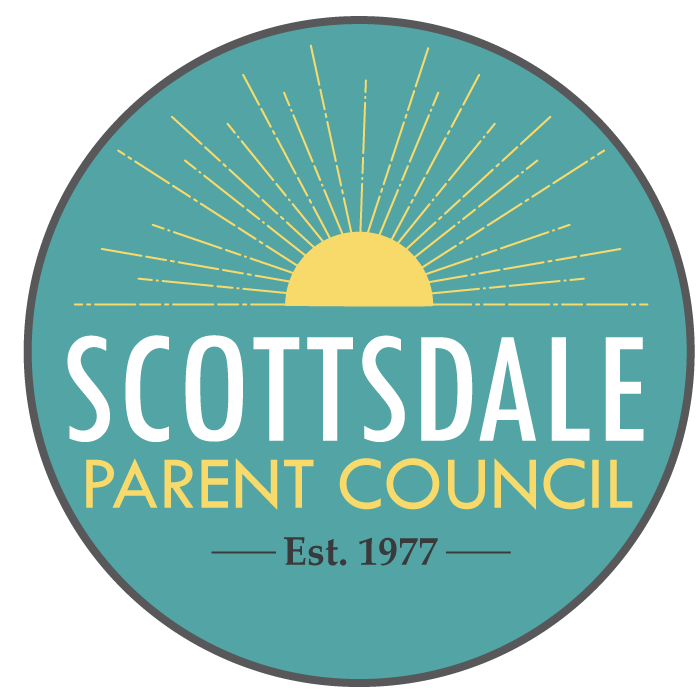 WELCOME
General Meeting Agenda
August 14, 2019

5:45 pm Doors Open
6:00 pm Welcome, Intro & Updates
6:15 pm Q&A with Dr. K
6:30 pm Guest Speaker: Erica Alexander-Maxwell
How can I make my sure my child succeeds in school?
How does the inclusion of ALL students benefit MY child?
HOW DO WE GET MORE FUNDING INTO OUR SUSD CLASSROOMS?
Is there enough money in the budget for MY school?
What is the difference between a bond and an override
Why should I even care?
What do I do if my child is being bullied?
What do I do if my child IS the bully?
2019/2020 EB Team
Lisa Kanarish
Vice President 
Chair of Advocacy
Sequoya Elementary & Jones Gordon
Lara Palles
President
Co-Chair of Communications
Laguna Elementary
Karen Gifford
Vice President 
Chair of Programming
Kiva Elementary
Emmie Cardella
Treasurer
Co-Chair of Outreach
Cheyenne Traditional & Chaparral High School
Brehan King
Co-Secretary
Co-Chair of Outreach
Anasazi Elementary
Megan Prince 
Co-Secretary
Co-Chair of Communications Navajo Elementary
Who we are
We are Volunteers. We are parents.
SPC is a nonpartisan, nonsectarian Arizona nonprofit corporation founded solely for the charitable purpose to advance the welfare and education of all students in SUSD.
Programming
Outreach
Advocacy
Communications
What we do.
Committees
How we do it
THE PARENT VOICE
SPC Representatives
Voting Members
2 parents from each school appointed by the Principal or the Principal’s designee
Contact:
BREHAN KING & EMMIE CARDELLA 
OUTREACH
How we do it
THE PARENT VOICE
Volunteers
Committee members without the commitment)
Advisory = Subject matter experts; Issue drivers on a project or ongoing basis
Hands-on = Doers, giving of their time and work on a project or ongoing basis
Lara Palles
Megan Prince
Communications
Emmie Cardella
Brehan King
Outreach
Lisa Kanarish
Advocacy
Karen Gifford
Programming
How we do it
THE PARENT VOICE
everybody else.
FACEBOOK DISCUSSION GROUPS
EMAILS
MEETINGS
COMMITTEE SERVICES (student perspectives & intergenerational programs)
Lara Palles
Megan Prince
Communications
Lisa Kanarish
Advocacy
Karen Gifford
Programming
Emmie Cardella
Brehan King
Outreach
23,000 students.
29 schools.
11 zip codes.
5 learning communities.
1 united parent voice.
[Speaker Notes: Lara presents]
Q&A
With Dr. Kriekard